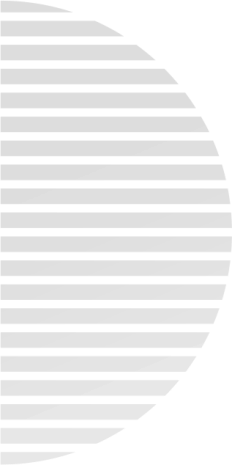 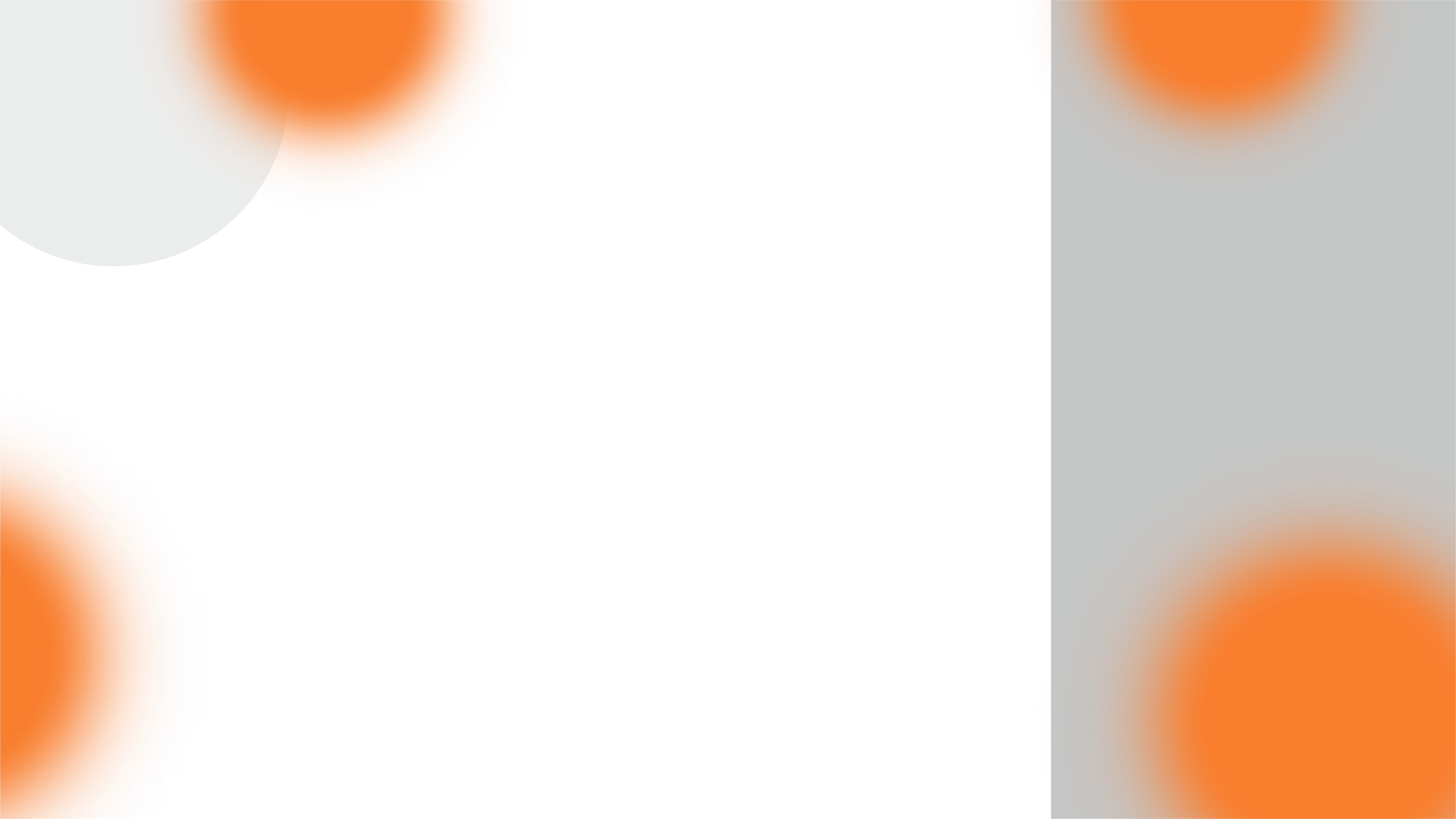 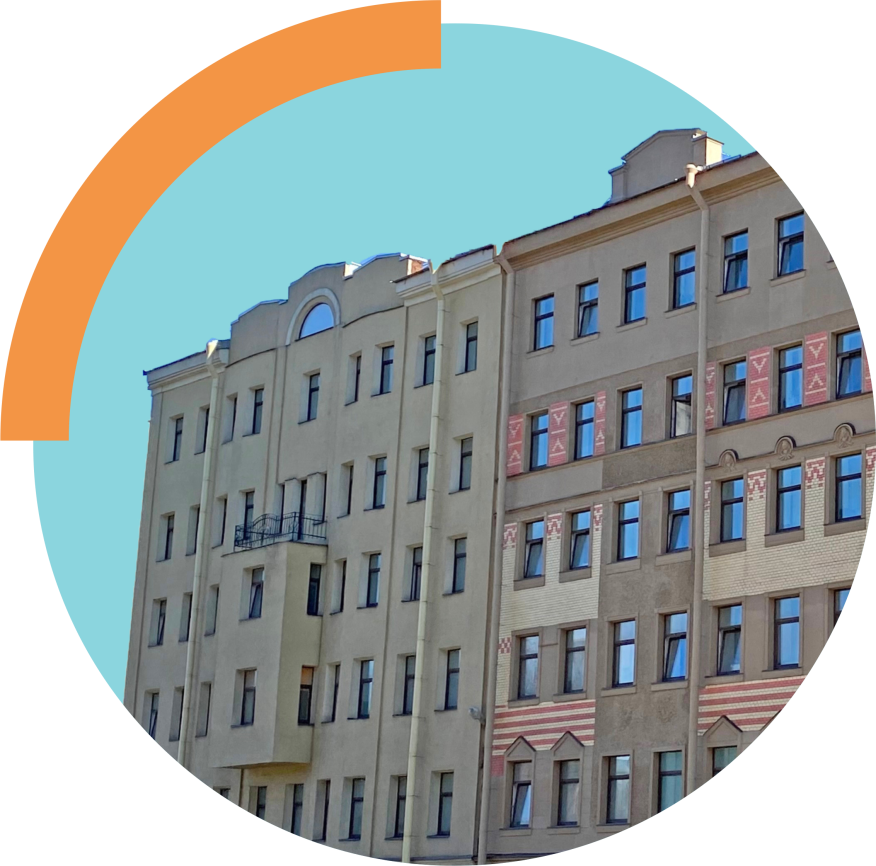 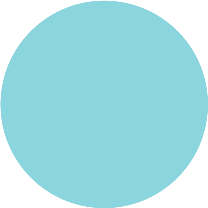 ВНЕДРЕНИЕ ТЕХНОЛОГИИ ИСКУССТВЕННОГО ИНТЕЛЛЕКТА (ИИ)
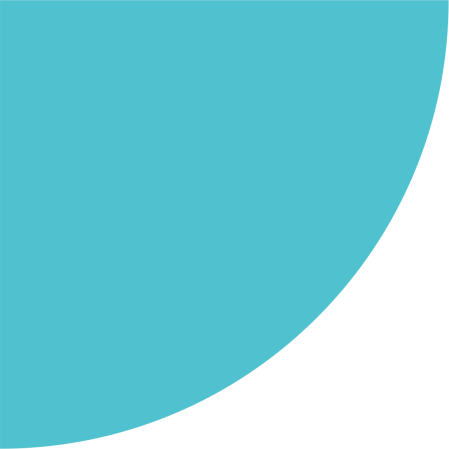 Ведущий инженер СПб ГБУЗ МИАЦ
Попов Петр Станиславович
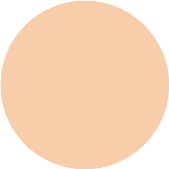 24.01.2025
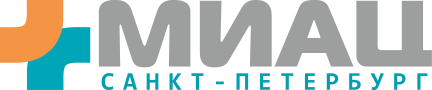 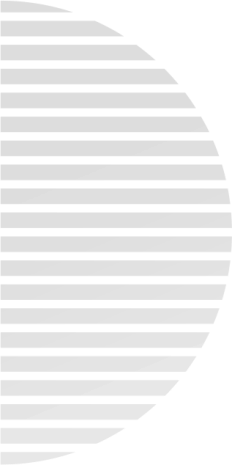 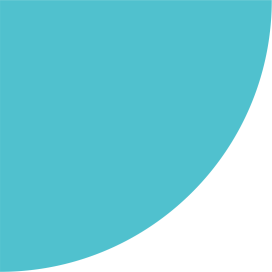 Показатель в 2024 году 

«В государственной информационной системе в сфере здравоохранения субъекта Российской Федерации применяются не менее трех медицинских изделийс технологией искусственного интеллекта» федерального проекта «Создание единого цифрового контурав здравоохранении на основе единой государственной информационной системы в сфере здравоохранения (ЕГИСЗ)» национального проекта «Здравоохранение»
Текст для примера. Текст для примера.
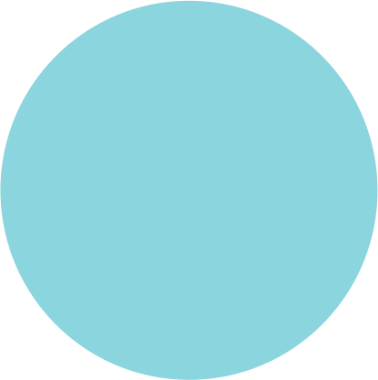 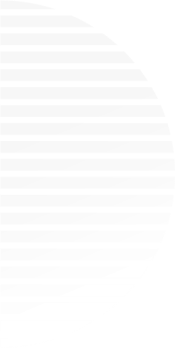 2
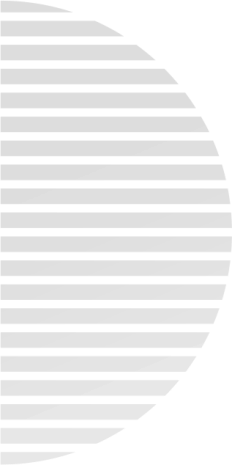 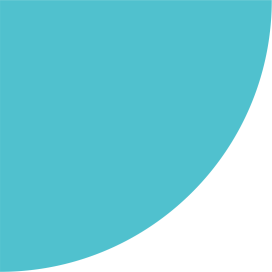 В 2023 году В рамках заседания рабочей группы по апробированию и применению технологий искусственного интеллекта в сфере здравоохранения Санкт-Петербурга рассматривалась возможность применения различных вариантов медицинских изделий (МИ) с искусственным интеллектом (ИИ), которые внедряются в ЦАМИ (центральный архив медицинских изображений) или ИЭМК (интегрированная электронная медицинская карта)Требования:
МИ зарегистрировано Росздравнадзором
МИ имеет действующее регистрационное удостоверение (РУ)
МИ зарегистрировано в Едином реестре российских программ для электронных вычислительных машин и баз данных
Текст для примера. Текст для примера.
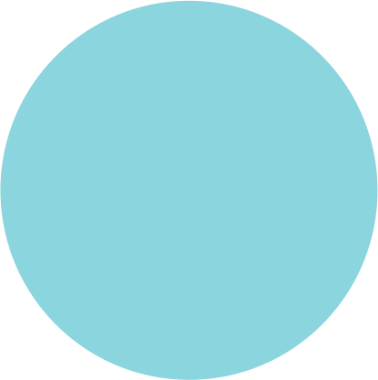 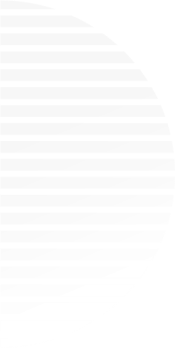 3
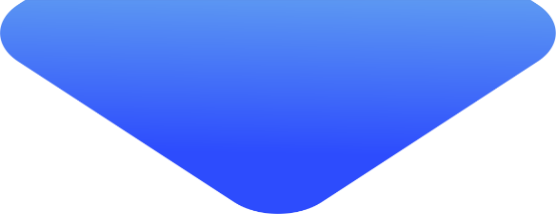 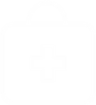 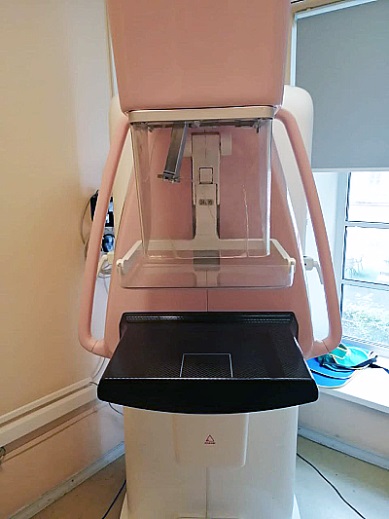 Основными критериями выбора послужили 

Широкий охват подключенного оборудования к ЦАМИ и высокий процент передаваемых исследований в ЦАМИ:
В настоящее время подключено 77 маммографов в 40 организаций.  
С начала года 2024 года передано более 66 тыс. исследований.

Решение должно было быть интегрировано с ЦАМИ 
(Нужно обратить внимание, что потом другие производители ИИ также стали интегрироваться в региональные системы здравоохранения)



Заключен государственный контракт Санкт-Петербурга 
№ 0372200278523000164_256695 от 04.12.2023 на компьютерное программное обеспечение «Система нейросетевая Care Mentor AI для анализа рентгеновской проекционной маммографии»
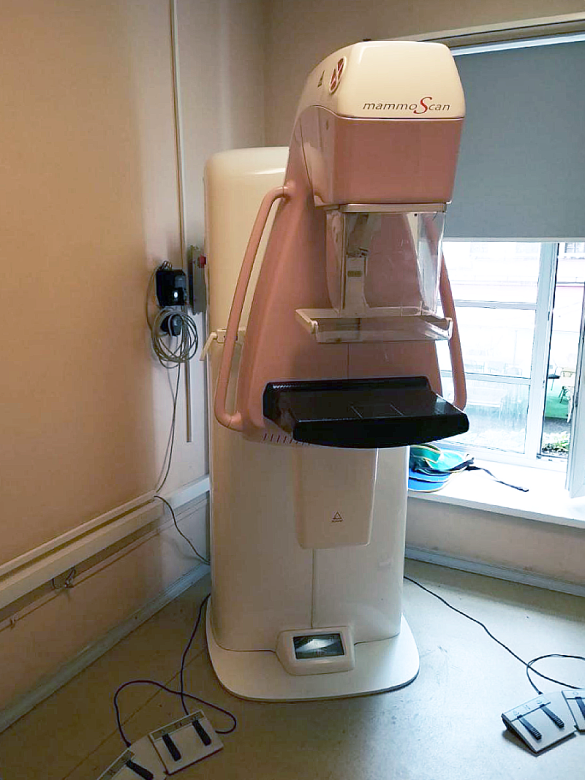 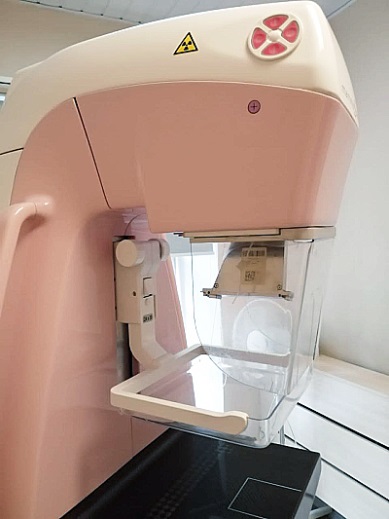 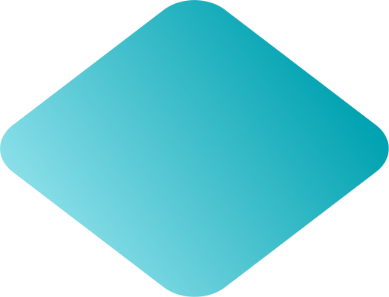 4
4
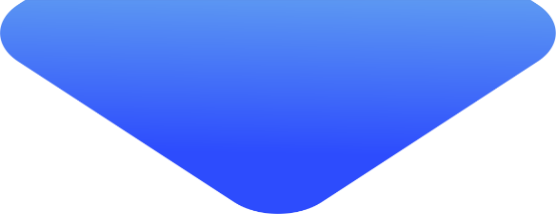 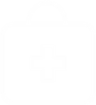 Начало эксплуатации: декабрь 2023 год
СПб ГБУЗ «Городская поликлиника № 96» было проведено 409 исследований. 
Было выявлено 41 исследование левой молочной железы с подозрением на рак (BI-RADS = 4). 

При последующей проверке рентгенологом было выявлено всего 8 совпадений  с результатами ИИ,
а 33 исследования (80%) имели ложноположительный результат.
Городская поликлиника №96
409
41
Выявлено исследований с подозрением на онкологию
Из них совпадений с результатом ИИ
8
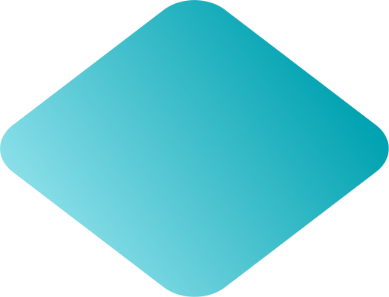 5
5
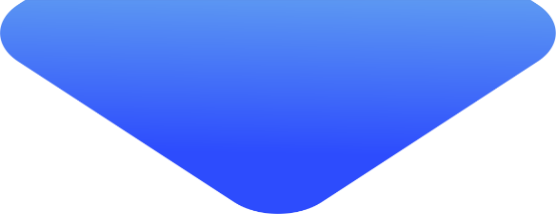 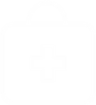 Претензионная работа
Сообщение в Росздравнадзор
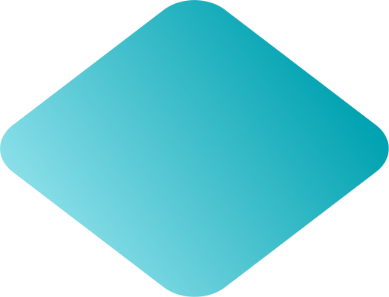 6
6
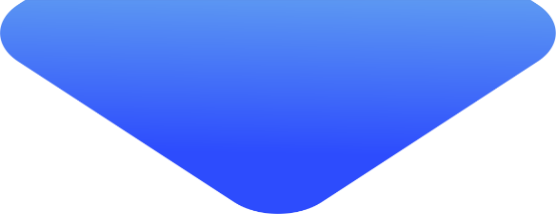 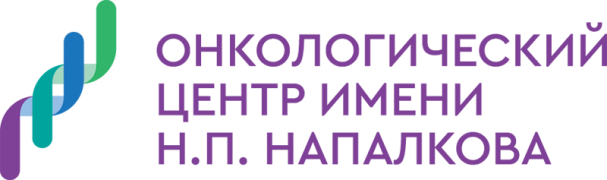 Примеры ошибок
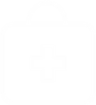 Примеры ошибок
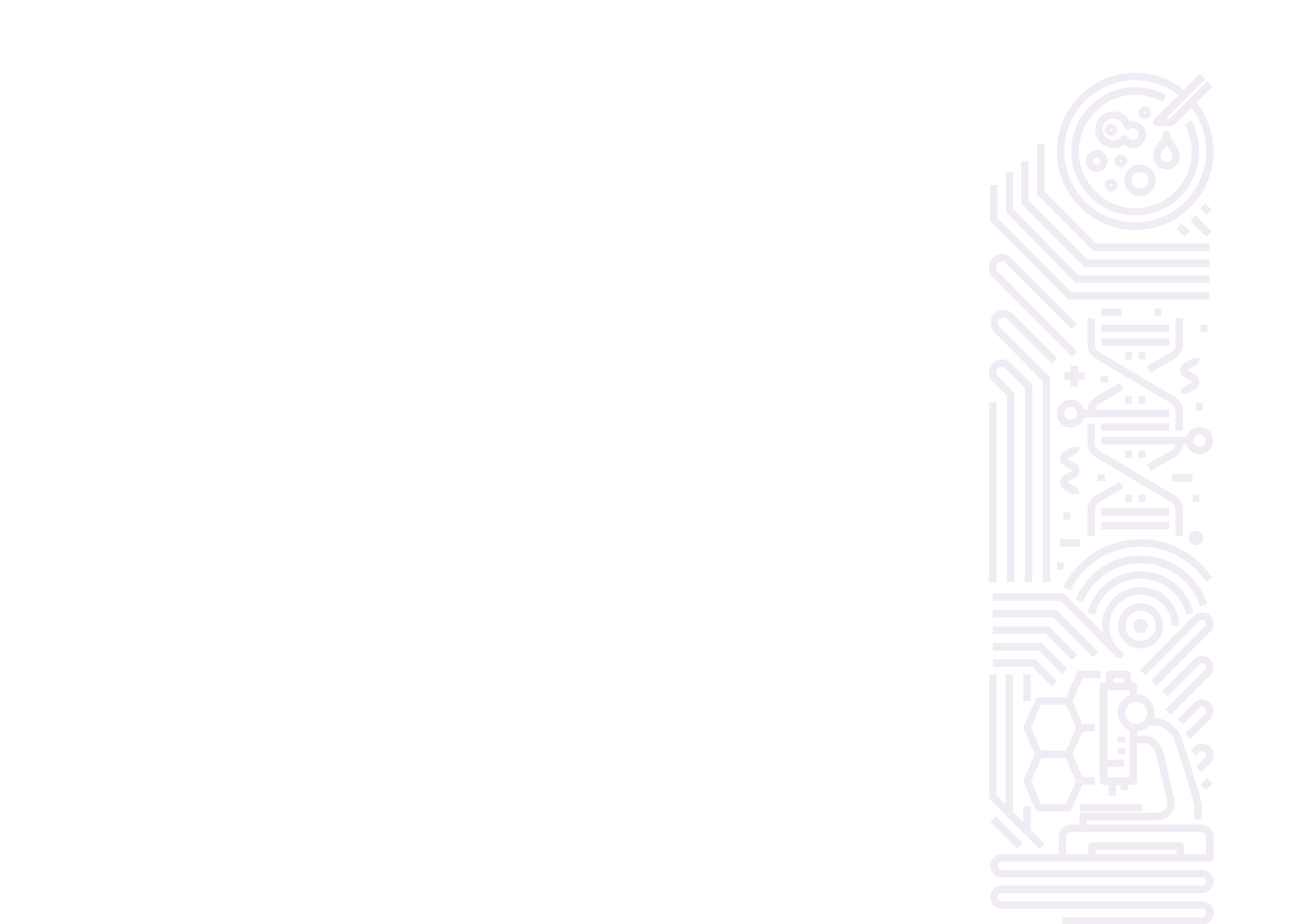 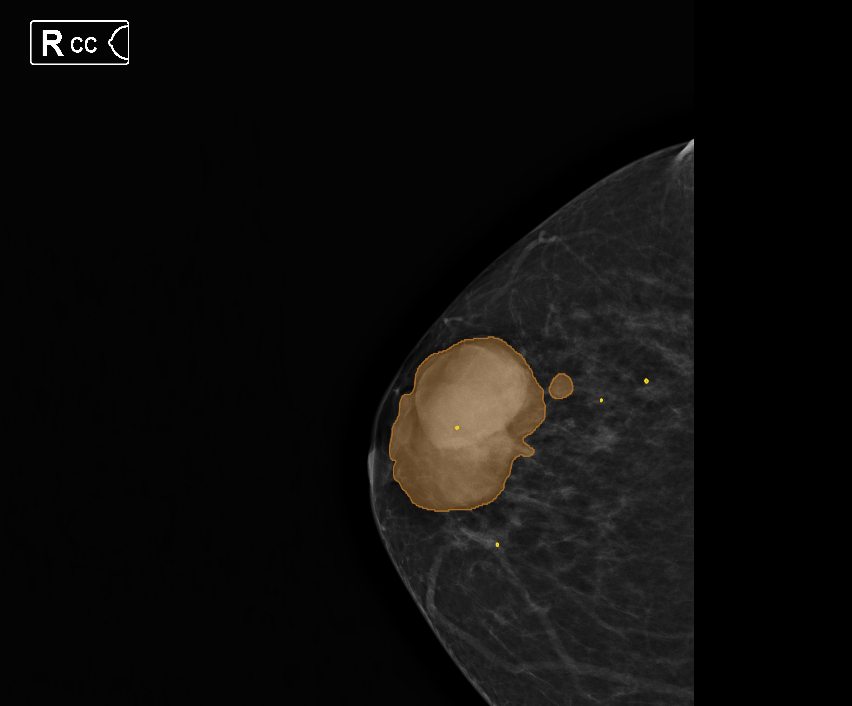 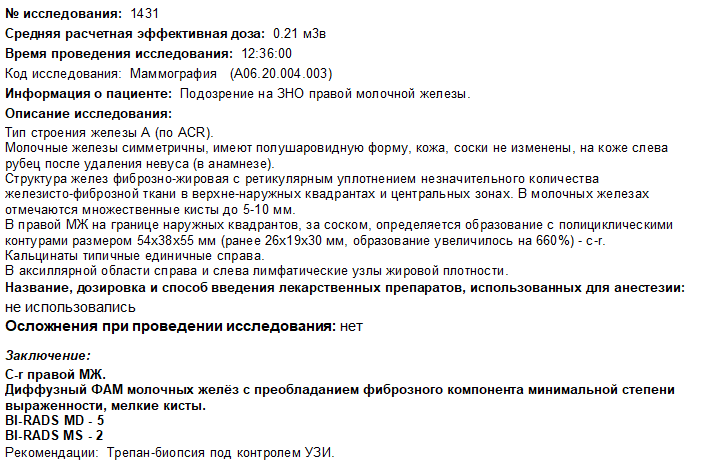 Ложноотрицательный: 
ИИ ставит 3, на деле подтвержденный рак, человек поставил 5.
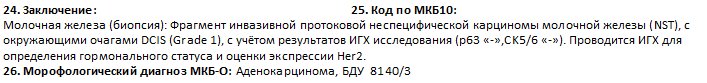 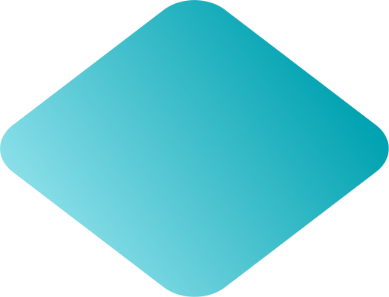 7
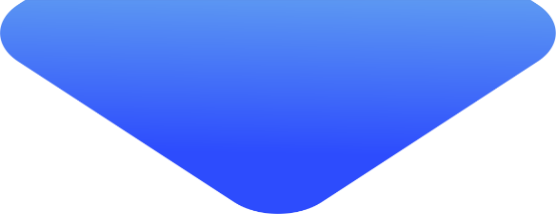 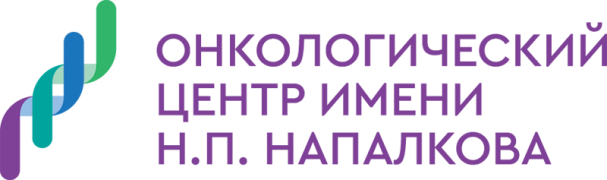 Примеры ошибок
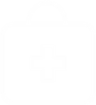 Примеры ошибок
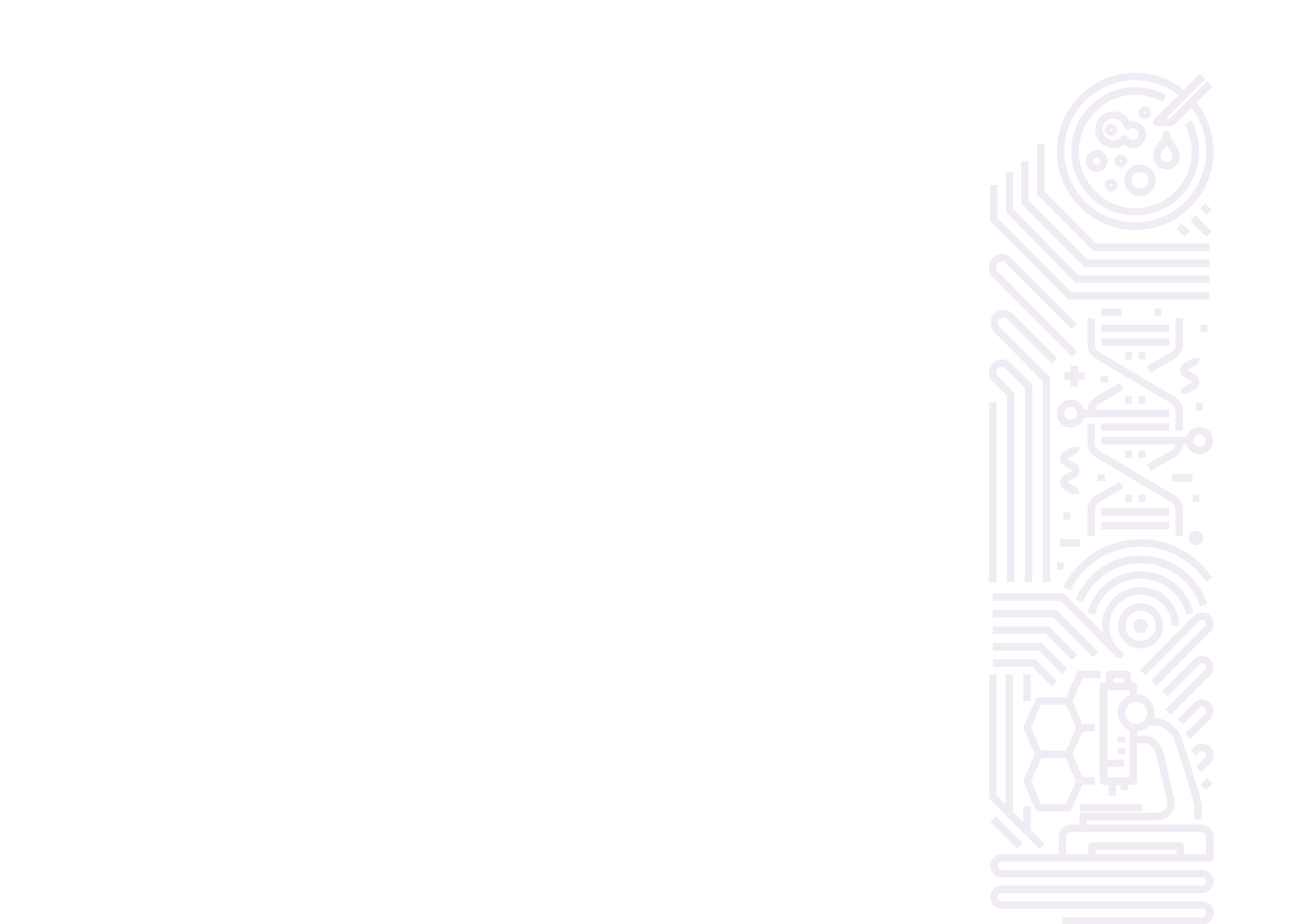 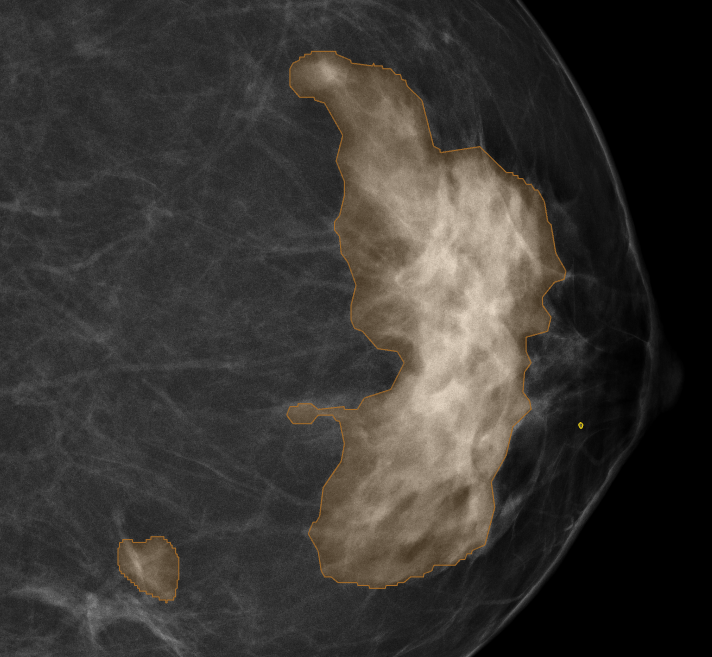 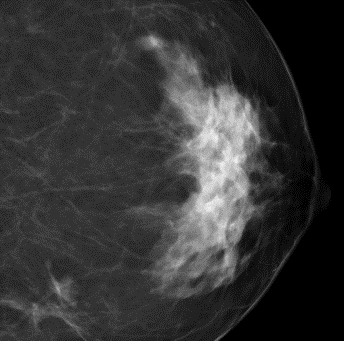 Ложноположительный результат
Выделение нормальной железистой ткани и обработка как «образование»
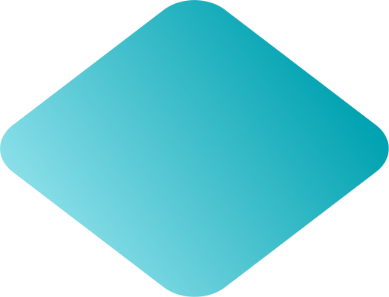 8
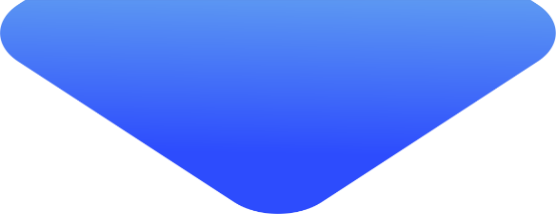 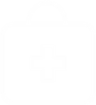 Примеры ошибок
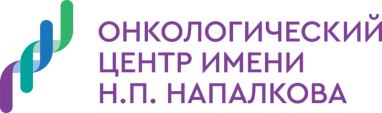 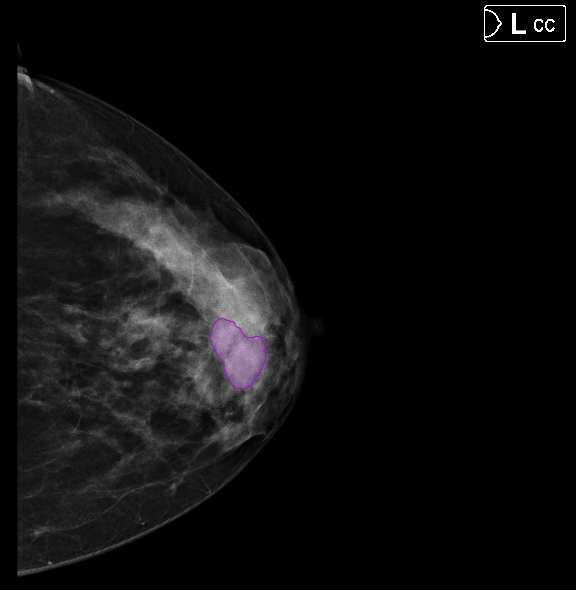 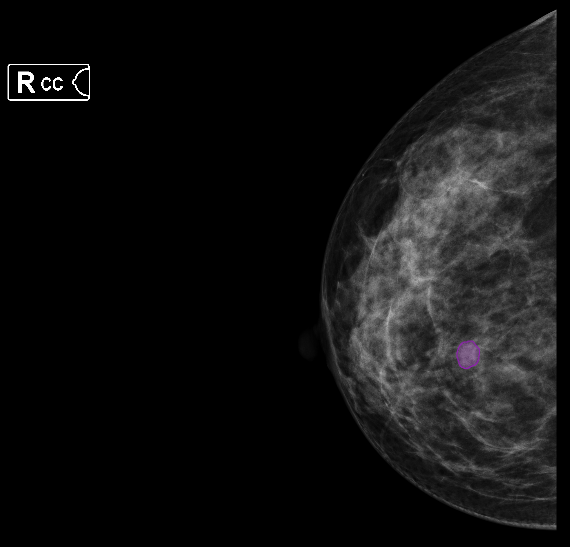 Ложноположительный результат
Выделение нормальной железистой ткани и обработка как «образование»
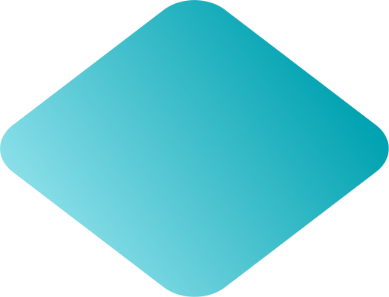 9
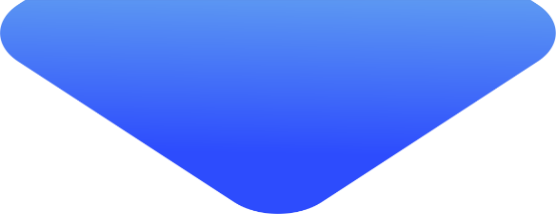 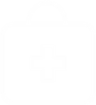 Выявленные недостатки
В 2023 году в рамках реализации АИП Комитетом по строительству введено в эксплуатацию 5 объектов:
Не всегда распознается образование, которое отчетливо видно (на одной проекции ИИ его выделяет, на второй нет)

участки ФАМ часто принимаются за образования

Отсутствие опыта работы ИИ на большом количестве аппаратов разных производителей
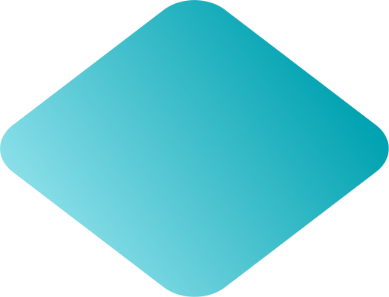 10
В 2023 году в рамках реализации АИП Комитетом по строительству введено в эксплуатацию 5 объектов:
Минимизированы ошибки ложноположительные и ложноотрицательные

Для улучшения показателей чувствительности и специфичности сервиса ИИ, рассматриваем возможность обучения ИИ с учетом гистологически подтвержденных случаев опухолей молочной железы и результатов маммографических исследований

Работы по отладке и настройке ИИ на массиве данных регионального уровня будут продолжены.
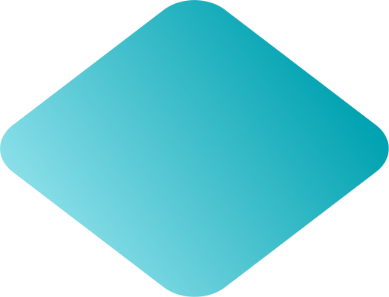 11
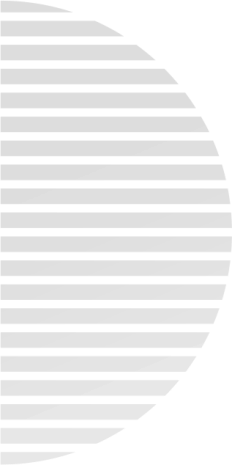 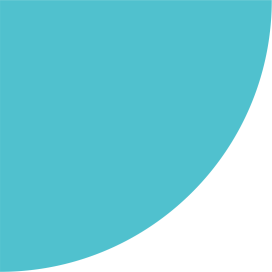 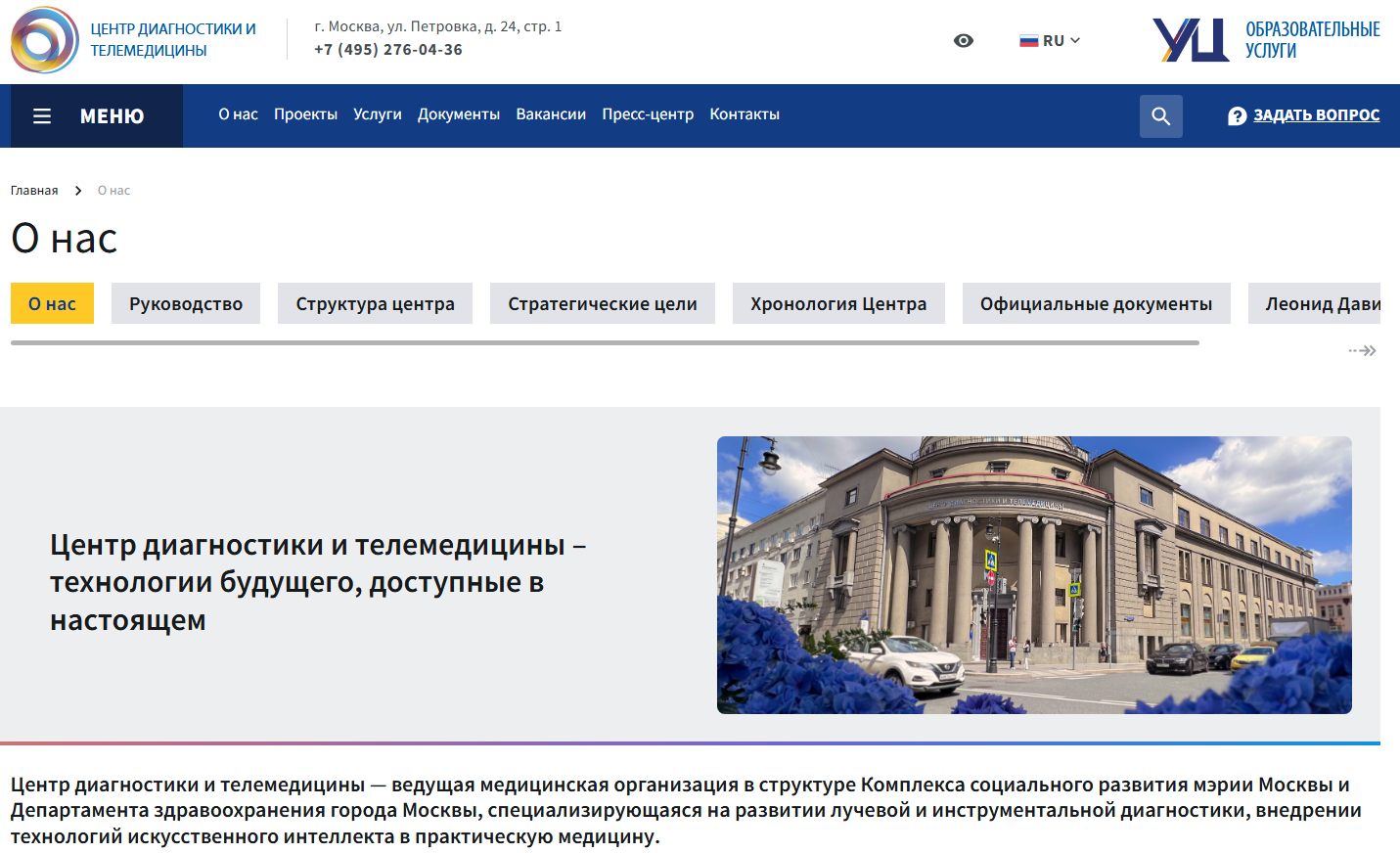 Текст для примера. Текст для примера.
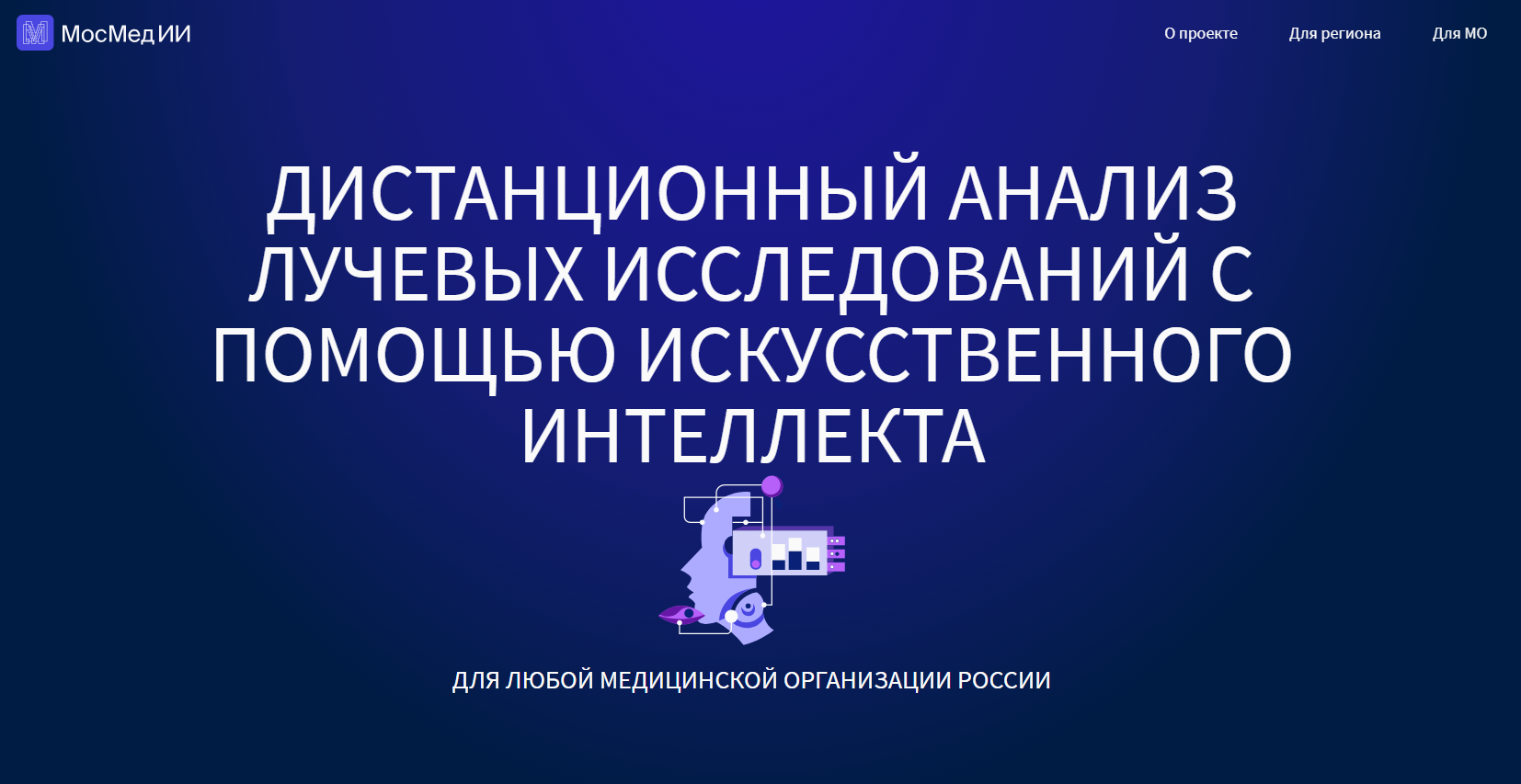 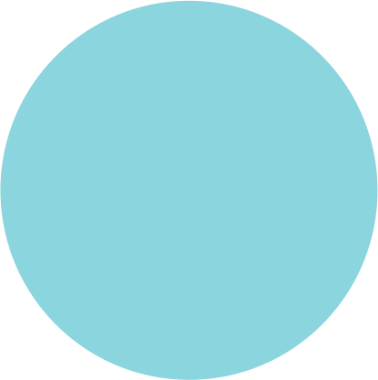 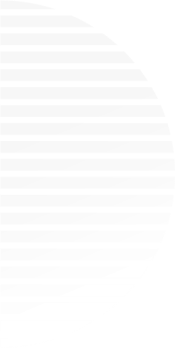 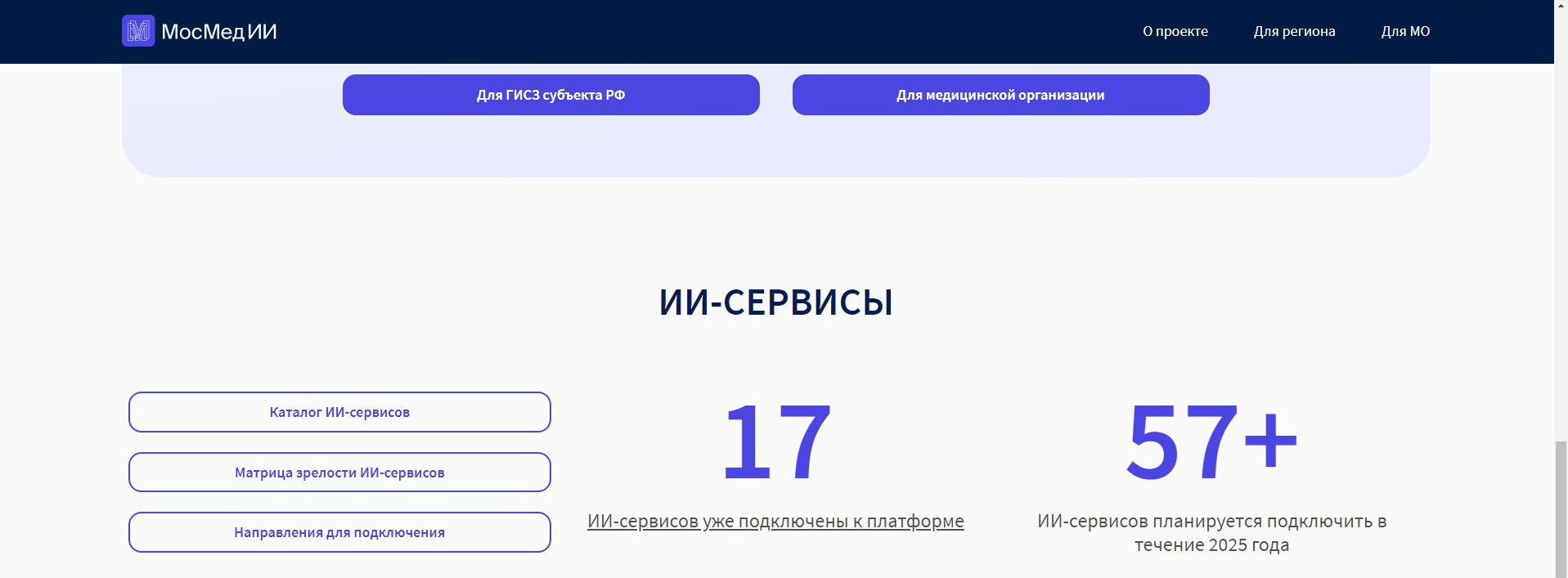 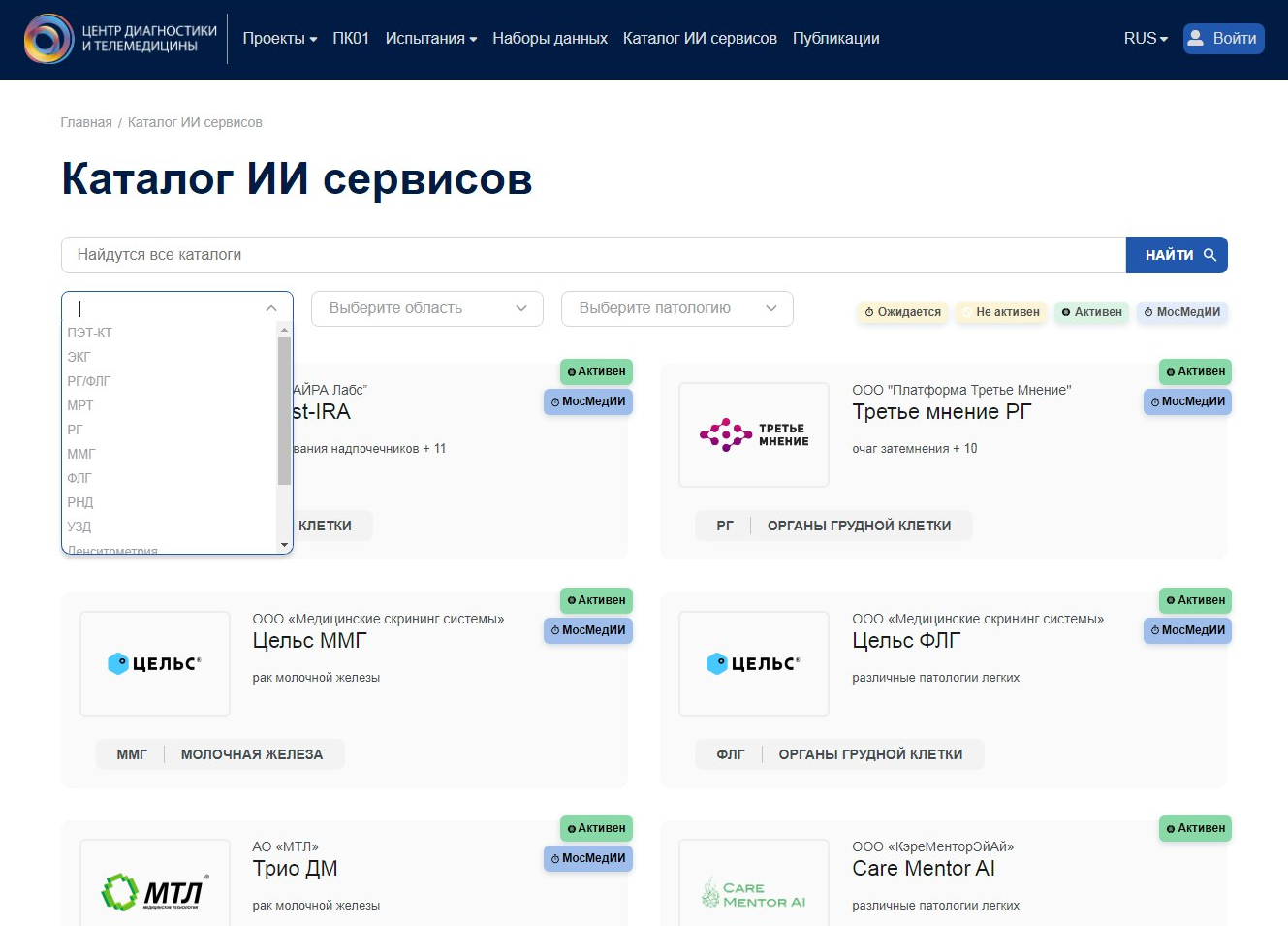 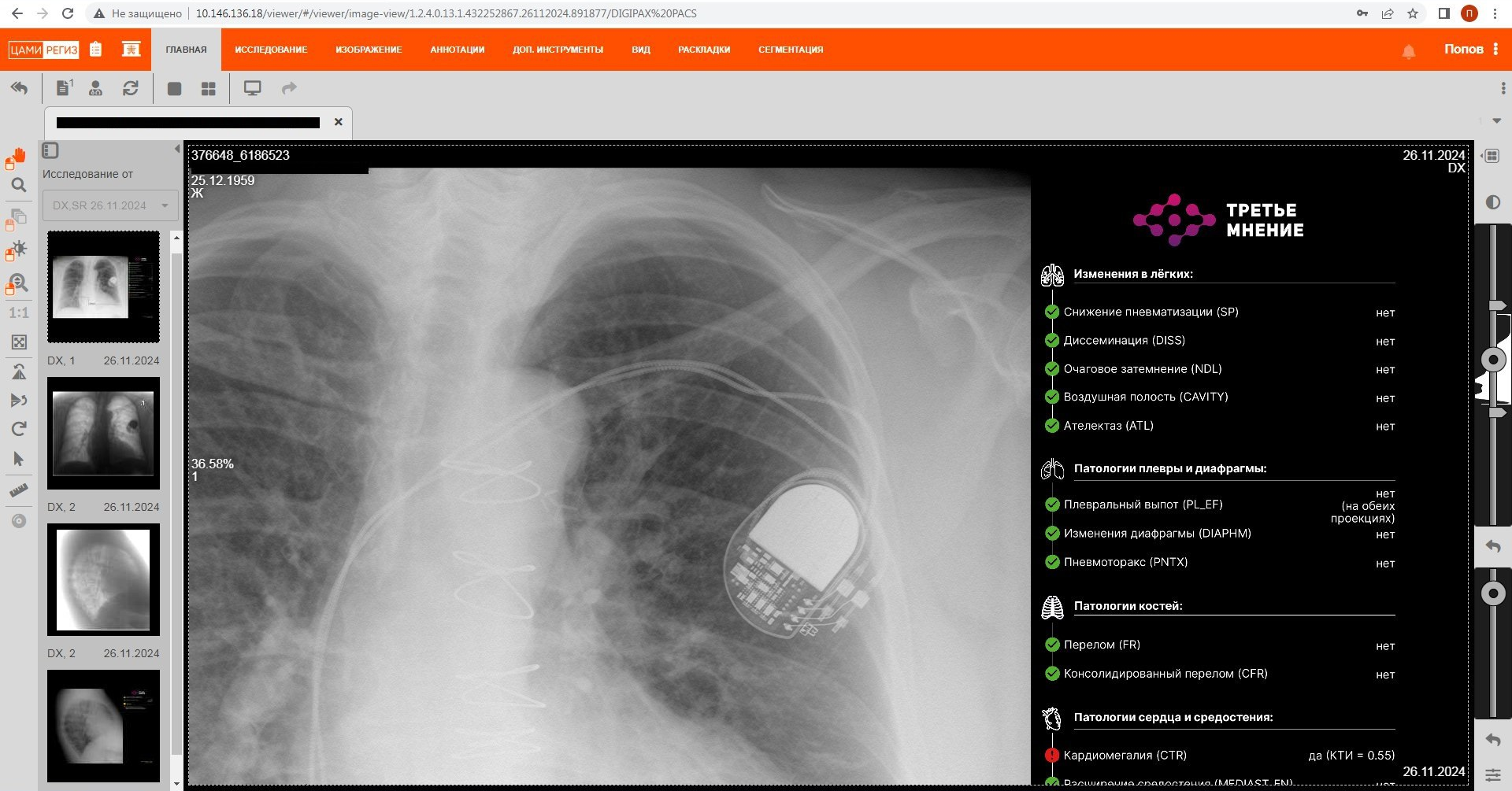 Текст для примера. Текст для примера.
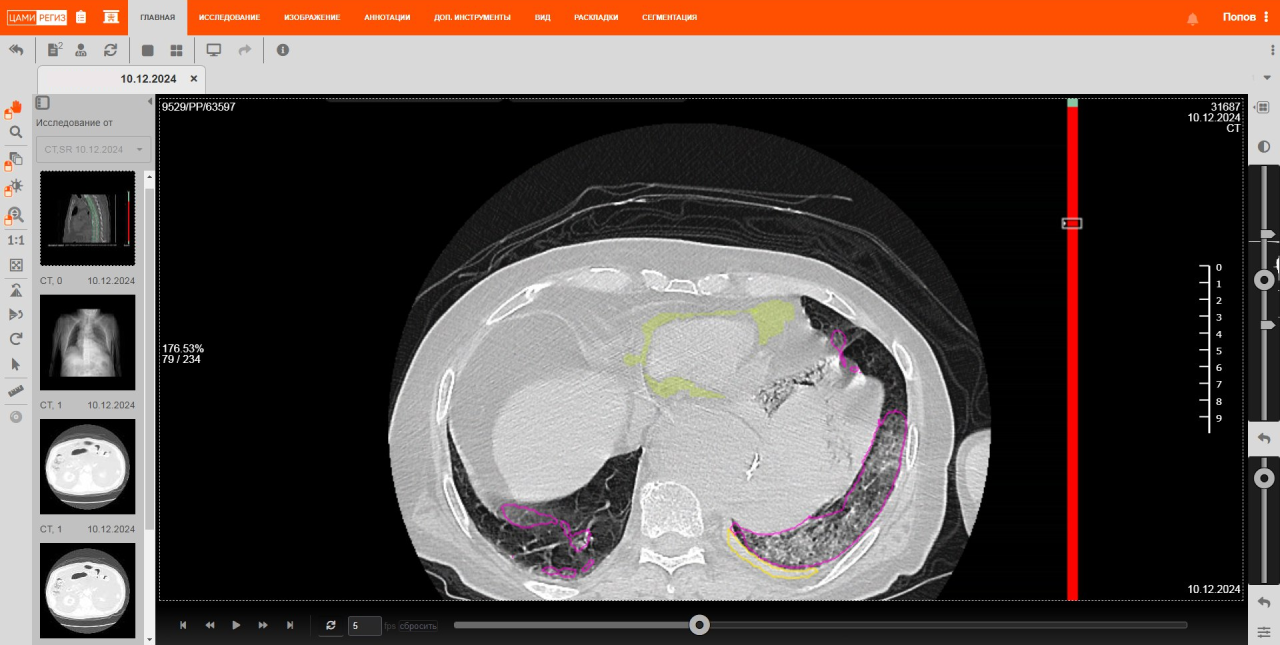 Текст для примера. Текст для примера.
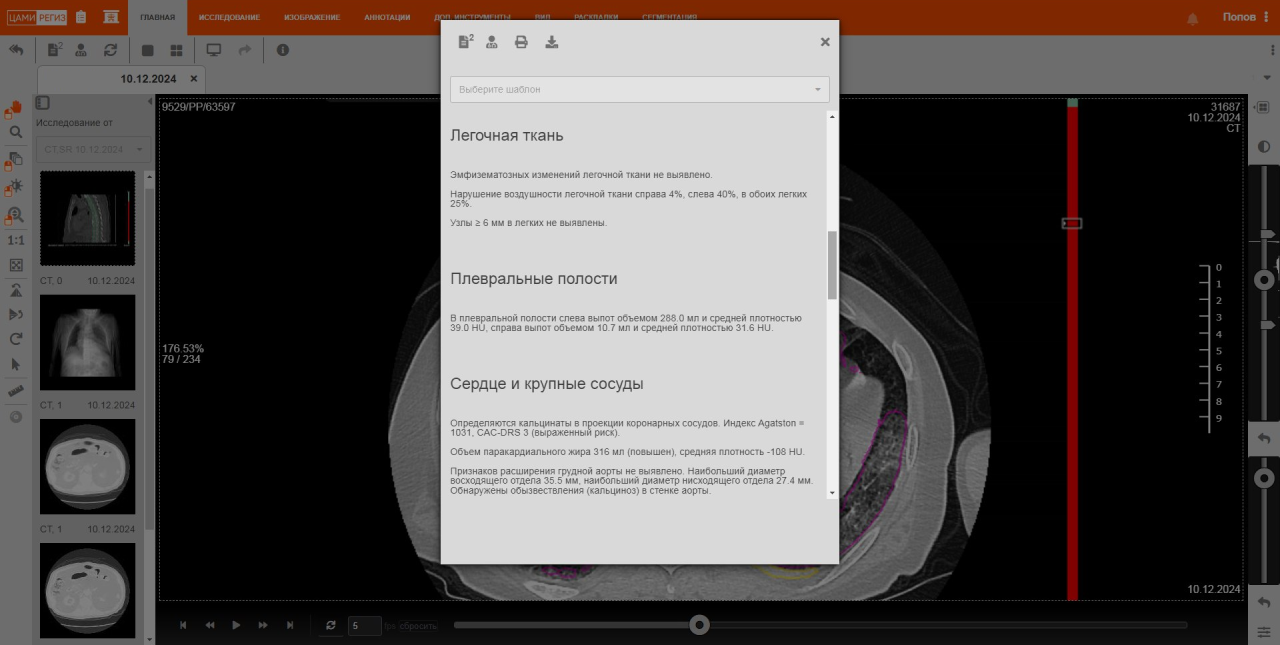 Текст для примера. Текст для примера.
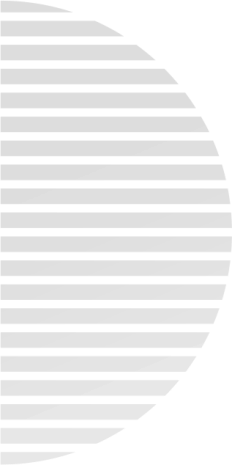 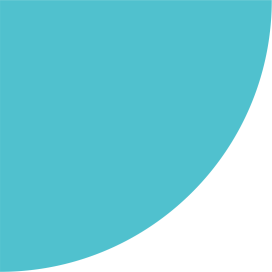 Внедряемые системы
Текст для примера. Текст для примера.
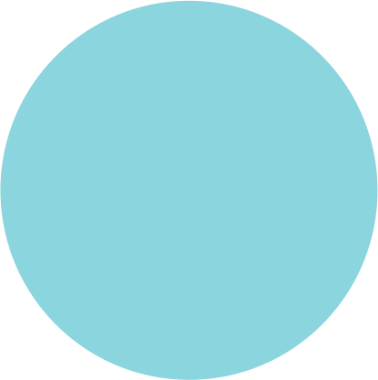 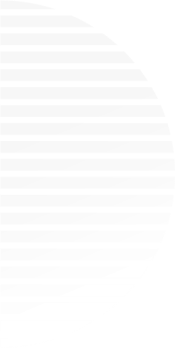 18
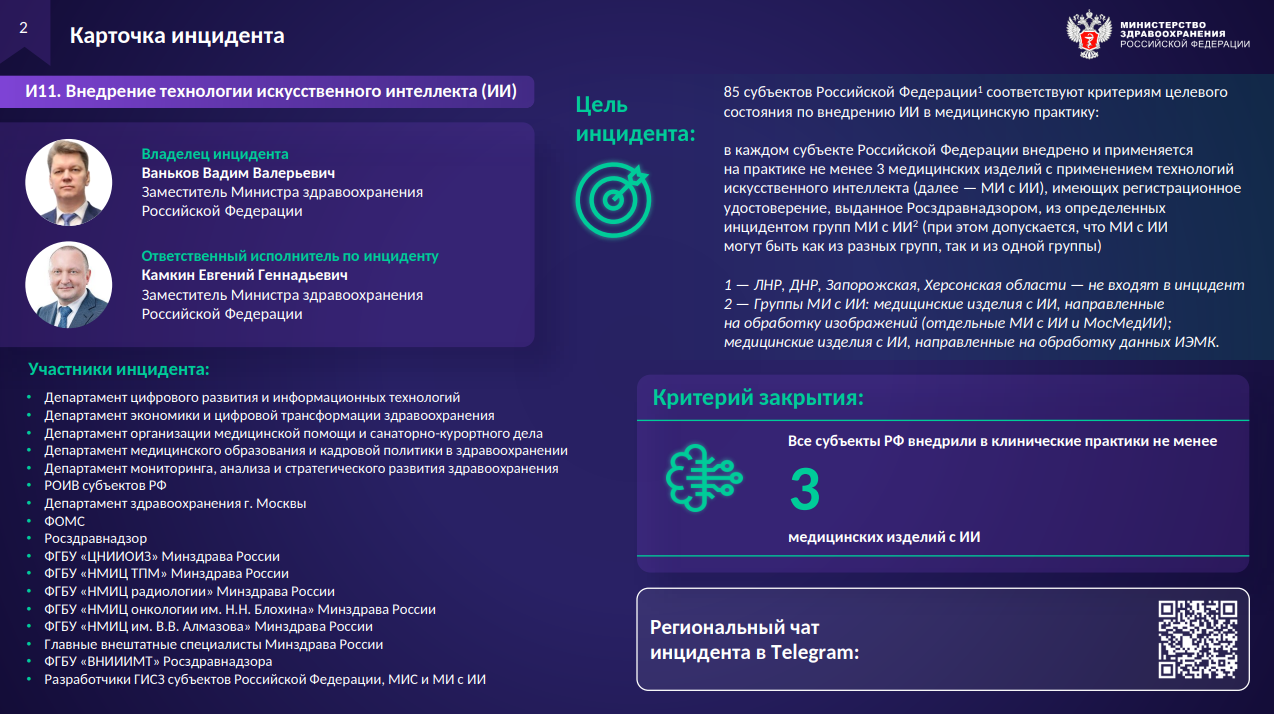 Текст для примера. Текст для примера.
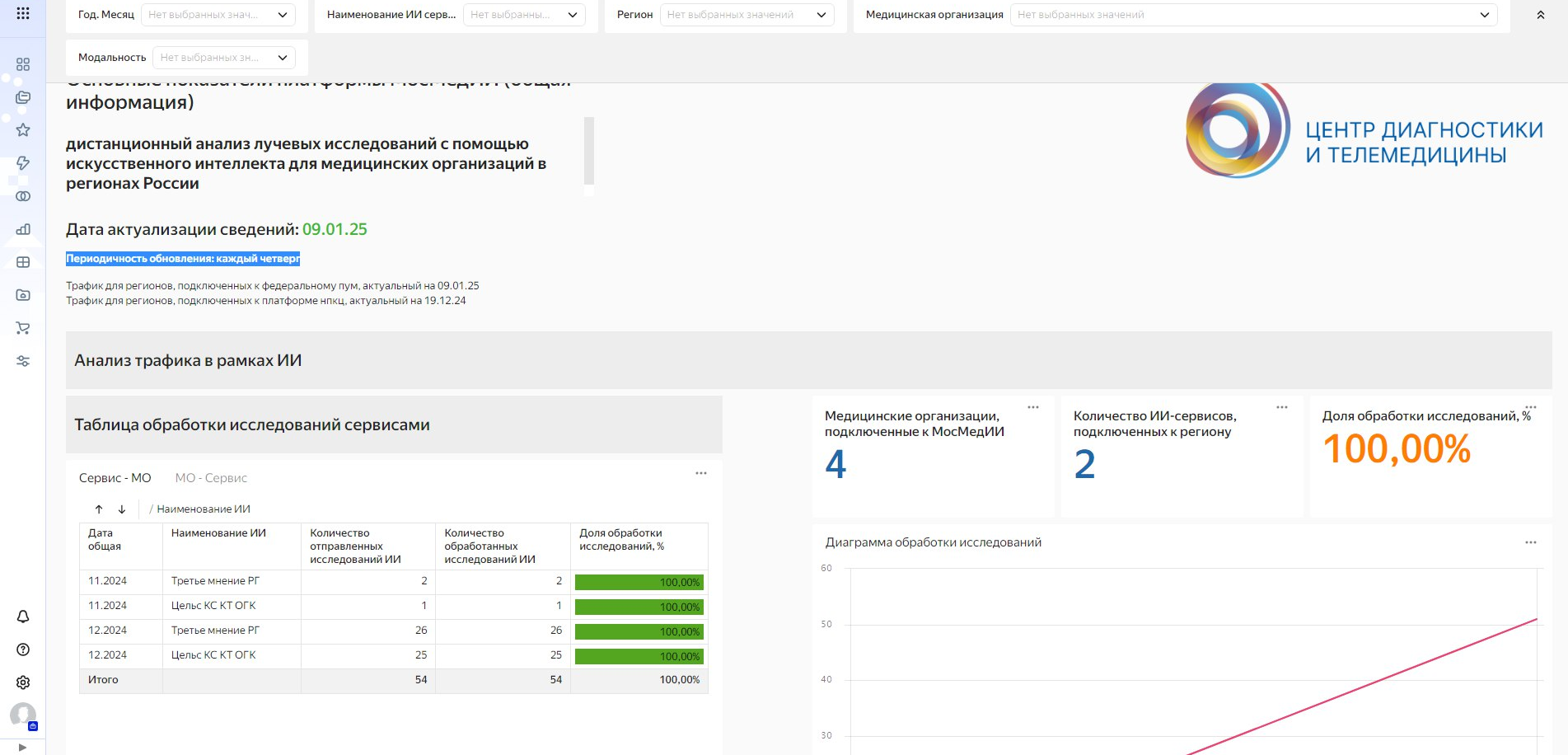 Текст для примера. Текст для примера.
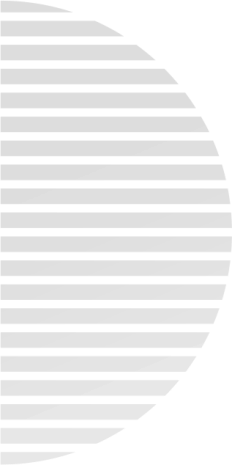 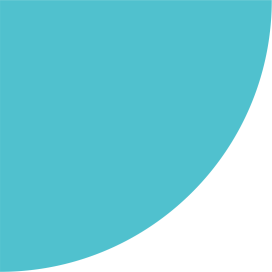 Необходимые требования
1. Привести в соответствие ФРМО (оборудование) и Форма №30;














2. Подключить к ЦАМИ.РЕГИЗ:
Маммографы;
РГ (ОГК);
КТ (ОГК);
КТ ГМ для сосудистых центров.

3. Организовать передачу из МИС МО направлений на исследования в подсистему РЕГИЗ.ОДИИ.
Кузнецова Марина
Геннадьевна
576-2226
KuznecovaM@spbmiac.ru
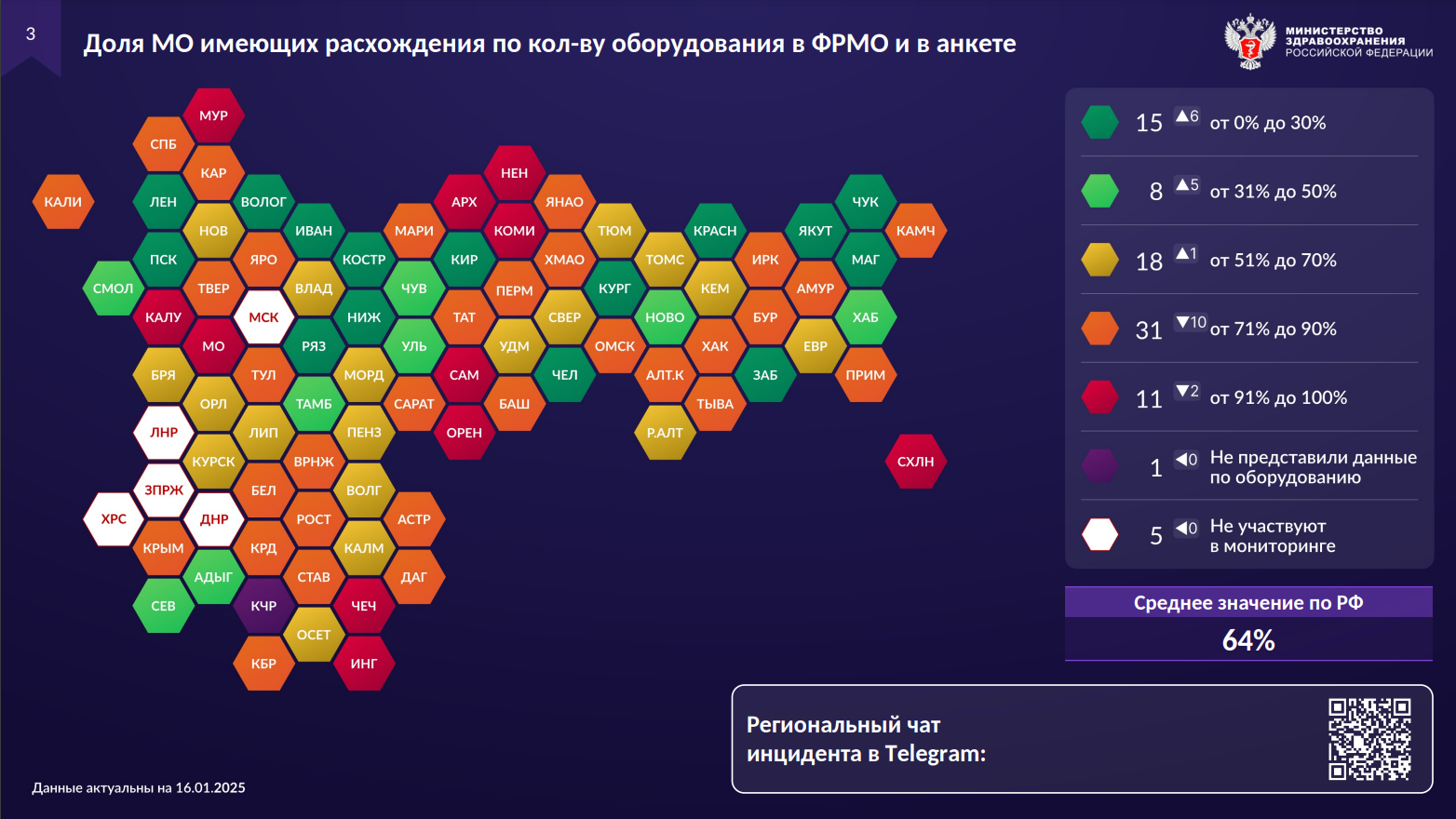 Текст для примера. Текст для примера.
spbmiac.ru
 > Э-здравоохранение
    > Подсистемы ГИС «РЕГИЗ»
      > Центральный архив медицинских изображений
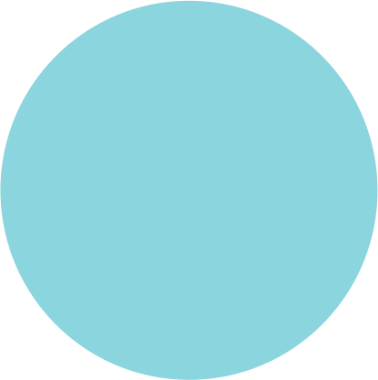 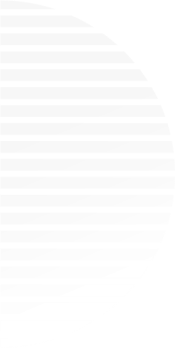 21
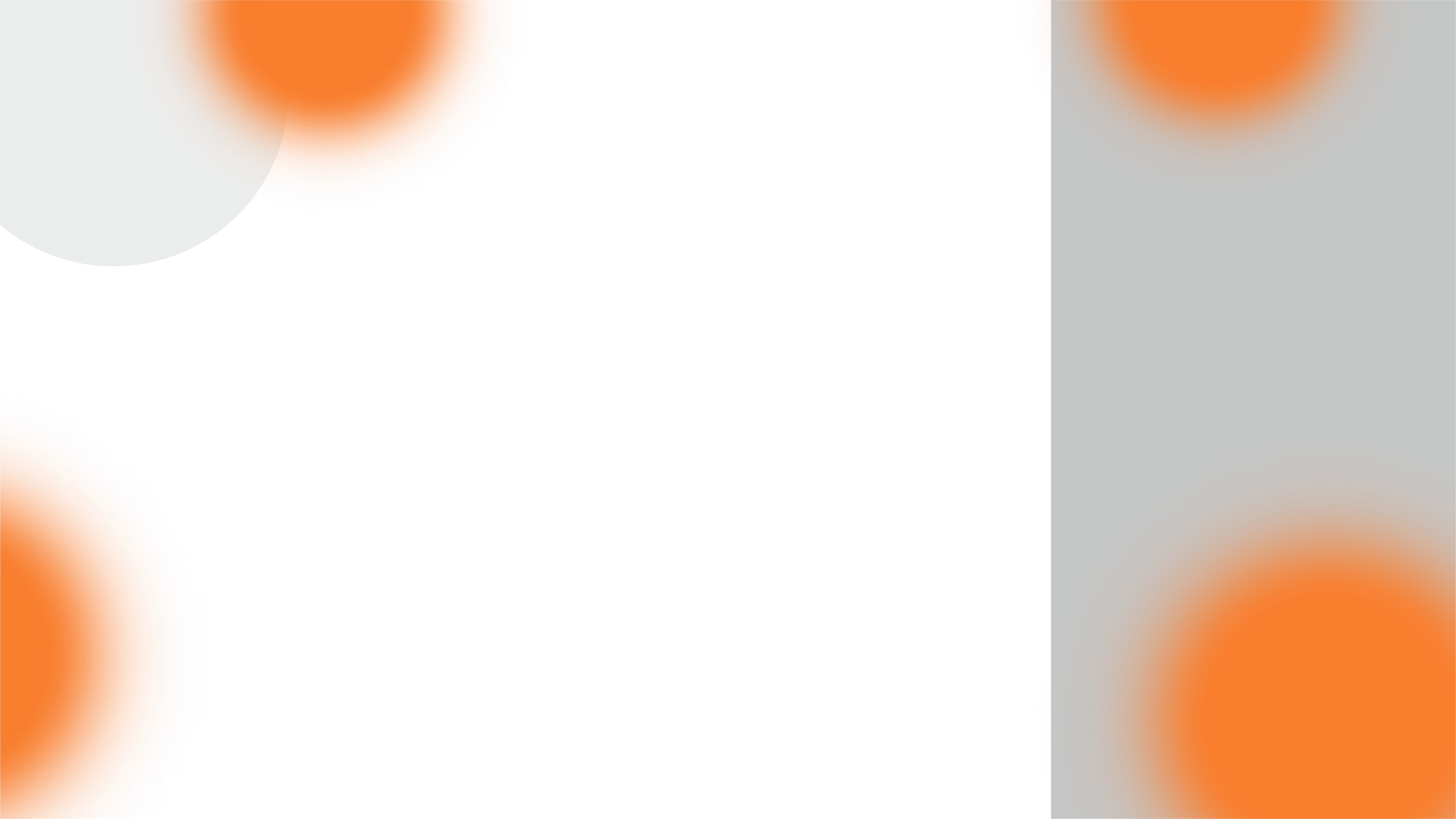 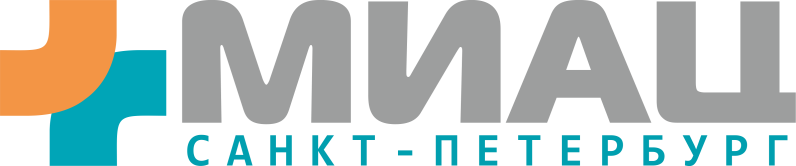 Попов Петр Станиславович
576-2226
PopovP@spbmiac.ru
+7 (921) 910-05-46
2025
22
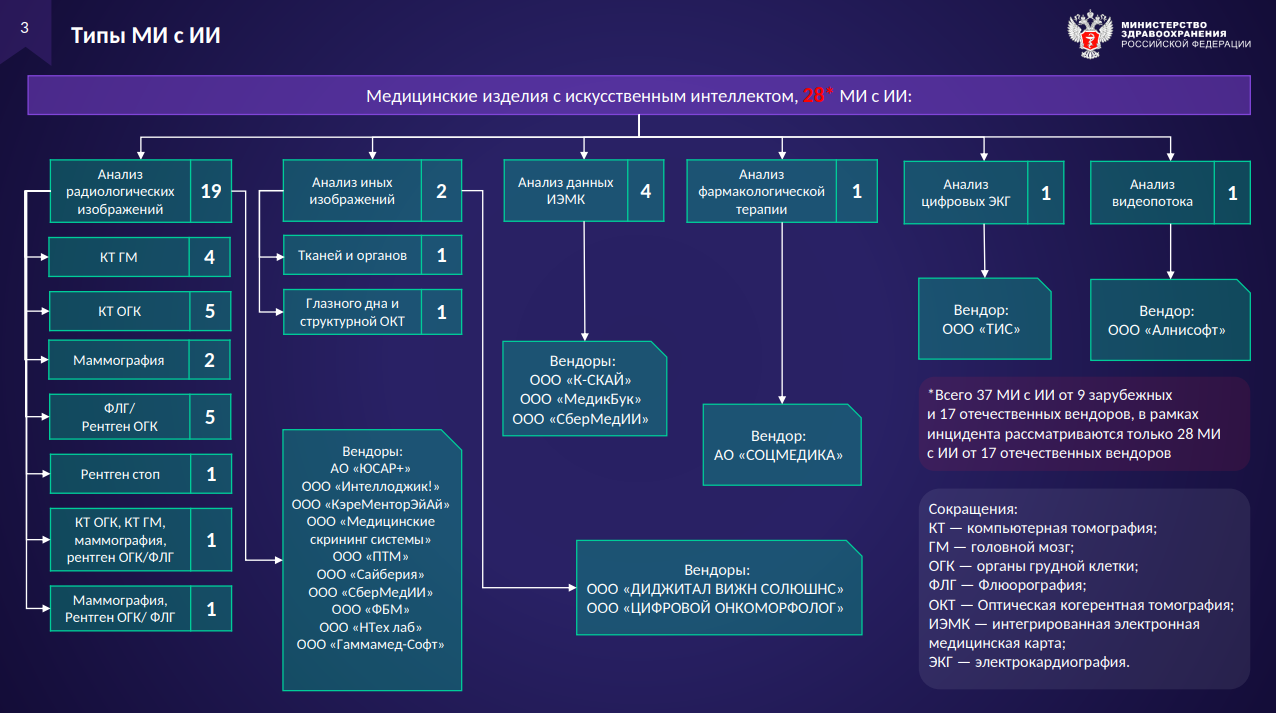 Текст для примера. Текст для примера.
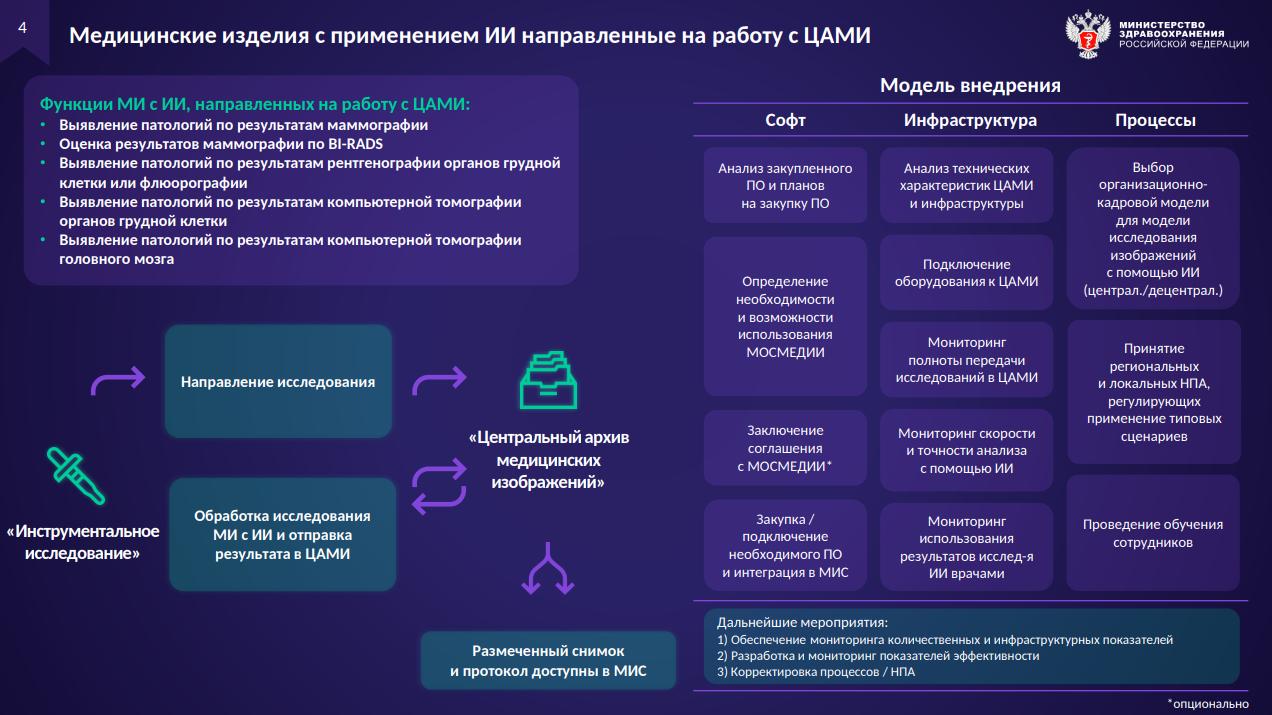 Текст для примера. Текст для примера.
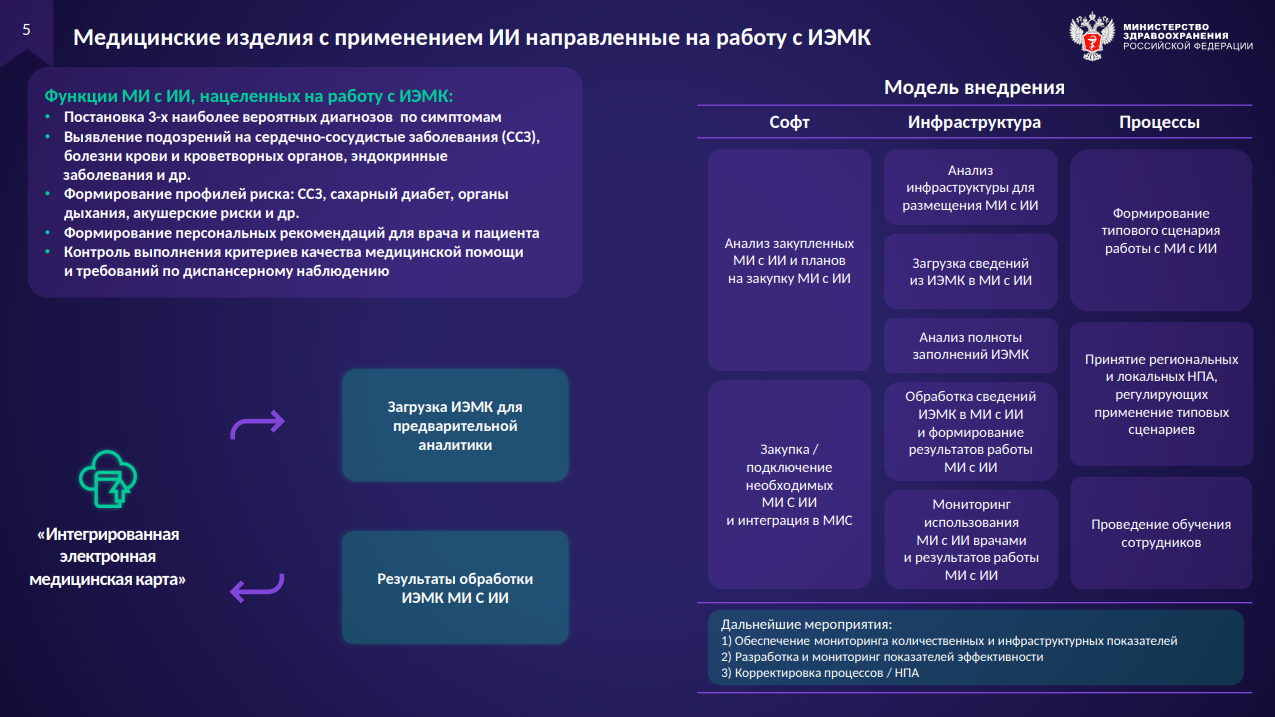 Текст для примера. Текст для примера.
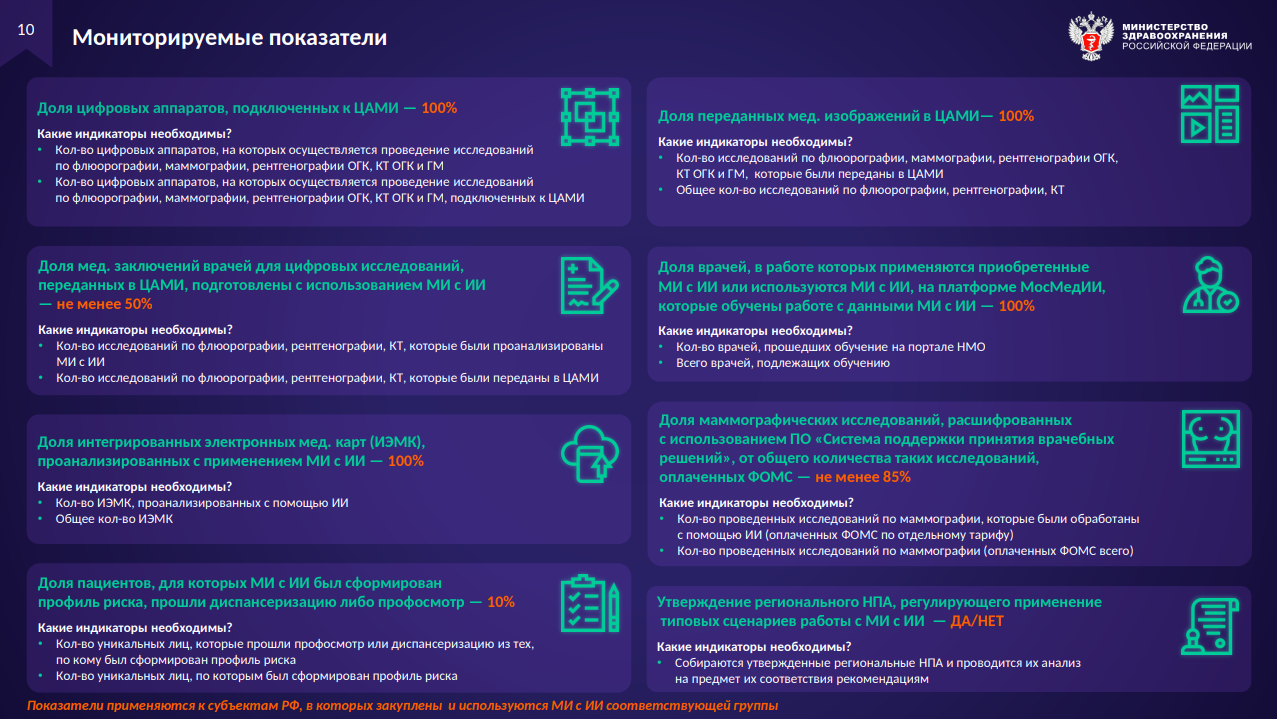 Текст для примера. Текст для примера.
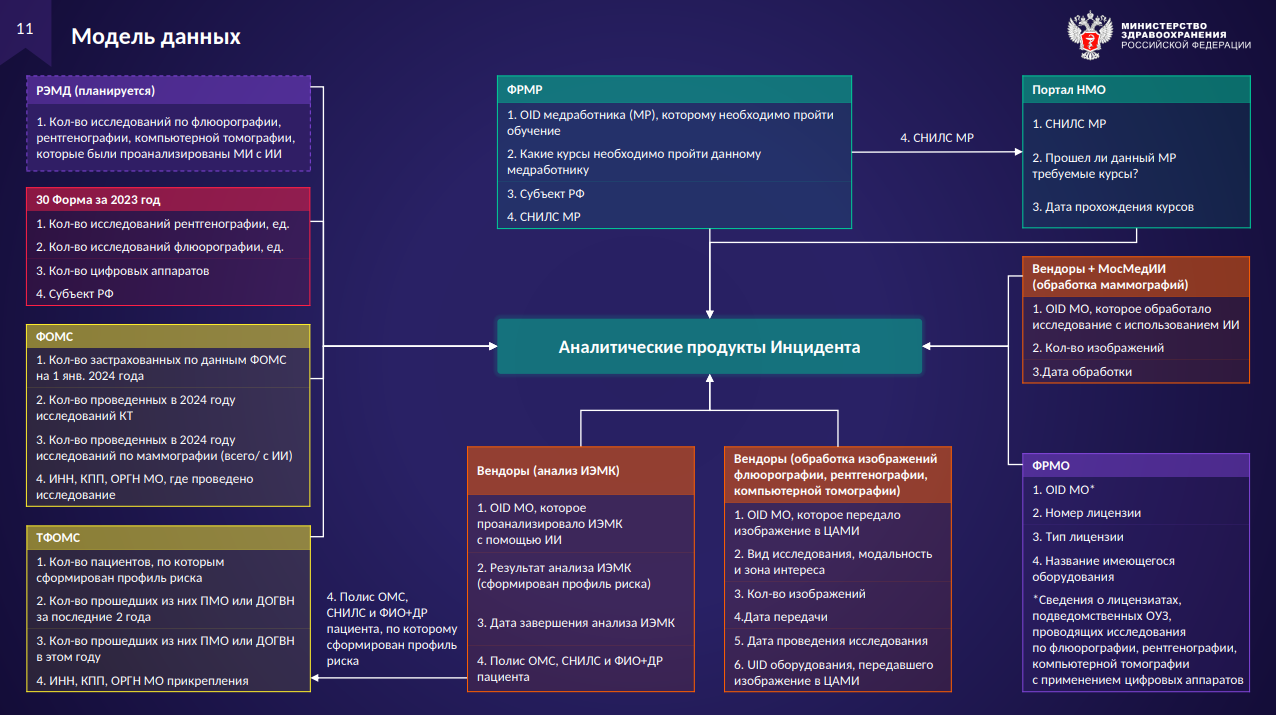 Текст для примера. Текст для примера.